HOẠT ĐỘNG MỞ ĐẦU
“Ai khéo tay hơn”
4 nhóm hoặc các nhóm 4-6 em để làm 1 sản phẩm sáng tạo từ lá cây.  Các nhóm tự lên ý tưởng và làm sản phẩm ở nhà. Trên lớp, các nhóm sẽ cử đại diện thuyết trình về sản phẩm của nhóm mình
Tuần 2 Tiết 5
3.ĐỌC VĂN BẢN 3
NHỮNG CHIẾC LÁ THƠM THO
( Trương Gia Hòa)
HOẠT ĐỘNG HÌNH THÀNH KIẾN THỨC
CHUẨN BỊ ĐỌC
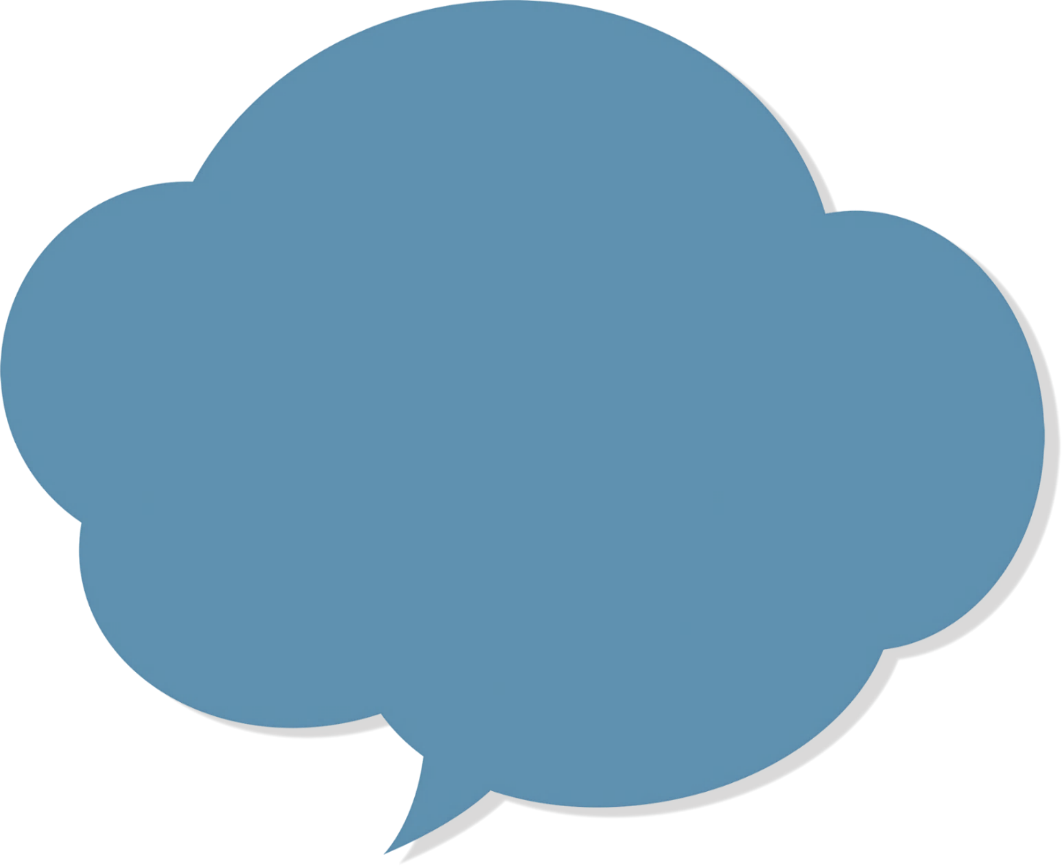 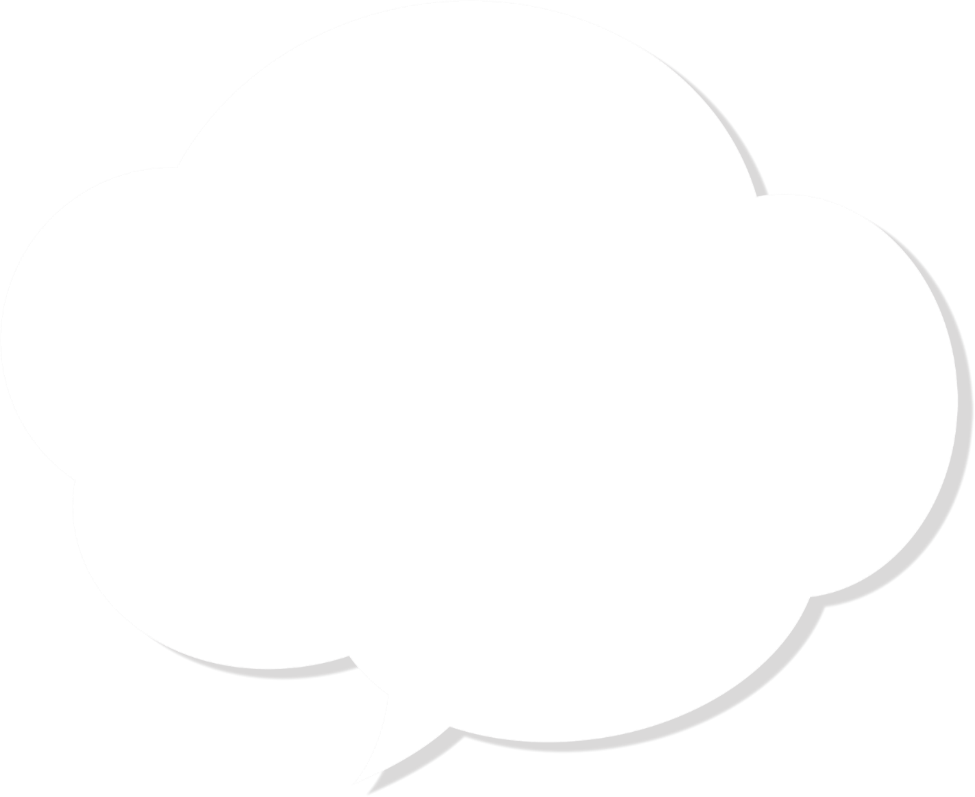 Đã bao giờ em dùng các loại lá để làm một nồi nước xông chưa? Hãy chia sẻ cảm nhận của mình khi dùng nước xông bằng các loại lá?
1. TRẢI NGHIỆM CÙNG VĂN BẢN
Đọc to, rõ ràng
Đọc diễn cảm
2. SUY NGẪM PHẢN HỒI
THẢO LUẬN NHÓM 5 PHÚT
Nhóm 1 câu 1 sgk/ Tr 19
Nhóm 2 câu 2 sgk/ Tr 19
Nhóm 3 câu 3 sgk/ Tr 19
Nhóm 4 câu 4 sgk/ Tr 19
Tình cảm giữa nhân vật “tôi” với bà được thể hiện như thế nào qua những kỉ niệm ấu thơ?
Yêu quý, kính trọng nhớ nhung, biết ơn bà - người đã yêu thương chăm sóc một cách ân cần chu đáo cho nhân vật “ tôi” qua những kỉ niệm tuổi thơ của mình với bà
Bà bày cho tôi chơi với những chiếc lá, thắt những con cào cào, con chim sẻ,  con rết thắt bằng lá dừa. Những cái lồng đèn...; bà nấu cho tôi một nồi xông,...
Hãy nêu một vài điểm giống và khác nhau trong cách thể hiện hình ảnh người bà của văn bản này với văn bản khác mà em đã đọc (ví dụ Hương khúc của Nguyễn Quang Thiều).
-Thể hiện hồi ức, sự hoài niệm về những kỉ niệm tuổi thơ với bà
- Thể hiện tình cảm thương yêu, trìu mến giữa bà với cháu.
Thể hiện hồi ức qua những chiếc  bánh khúc.
Thể hiện hồi ức qua những chiếc lá.
Em hiểu thế nào về ý nghĩa của từ “thơm” trong những câu sau: “Những chiếc lá của bà thơm. Thơm ngọt ngào suốt hành trình tuổi thơ tôi. Thơm bâng khuâng cho đến tận bây giờ và thơm dịu dàng cho cả những ngày mai”?
- Nghĩa đen của từ “thơm” trong ngữ cảnh của câu văn này là mùi thơm  của những chiếc lá,
“Thơm” trong câu văn
- Nghĩa hàm ẩn là: hương vị của tình yêu thương của bà, hương vị ấy đi  suốt cuộc đời tác giả, gợi nhớ, gợi thương đồng thời là hành trang tinh thần cho tác giả.
3. LUYỆN TẬP, VẬN DỤNG
Hãy chia sẻ với bạn một câu chuyện về tình cảm của cháu đối với ông bà mà em biết hoặc em đã trải qua.
Viết đoạn văn ngắn cảm nhận về tình cảm bà cháu qua văn bản “ Những  chiếc lá thơm tho” của Trương Gia Hòa